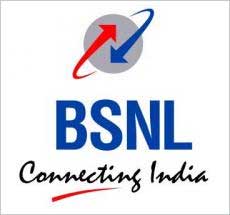 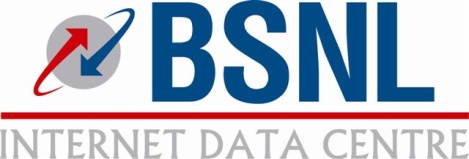 PRESENTATION ONBSNL INTERNET DATA CENTRES (IDCs)
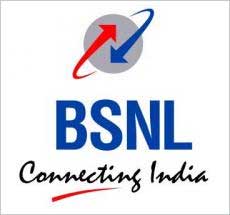 OVERVIEW
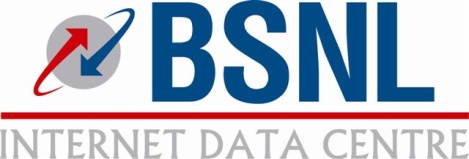 BSNL Internet Data Centre
Solutions & Services
Sales & Marketing
BSNL Internet Data Center
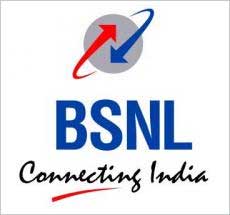 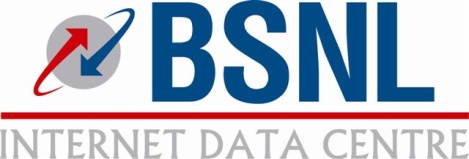 "India's leading Data Centres - Highly Secure & World Class Services”

BSNL Launched IDC Services in Year 2012.

BSNL IDC's world-class Data Centres at Ahmedabad, Mumbai, Faridabad, Ghaziabad, Jaipur, Ludhiana managed by M/s NxtGen Datacenter & Cloud Technologies (DCSP) and Chennai managed by M/s CtrlS (DCSP) offers a complete range of data centre services. Rack space, custom-built Cage space in Pure Co- location or Managed Co-location, Managed Hosting, a host of IaaS, PaaS and Saas based Cloud Computing Services and a whole lot more. 


Logo for IDC services :
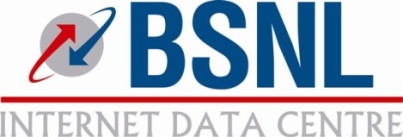 FEATURES
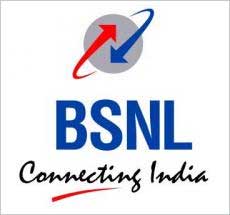 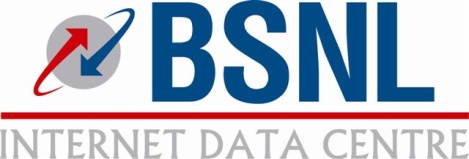 With our Data Centers Services you can now get the vigor of a full- fledged internet infrastructure at reduced total cost of operation (TCO). 
Customers have flexibility to even choose the SLAs most suited to their business environment 
Tier III uptime certified Datacentres, 99.982% uptime guaranteed SLA
Custom-designed racks and space
Scalability on Demand anytime
High levels of security (ISO 27001 & SAS 70 Certified Data centres)
24x7 physical security – Security guards, CCTV surveillance and biometric access control
Flexible pricing customized to customer's convenience.
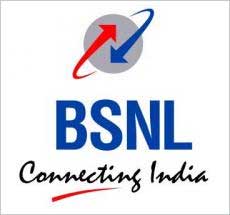 SOLUTIONS & SERVICES
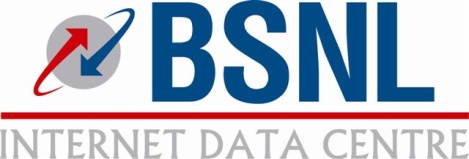 Co-Location Service
Managed IT Services
Managed Hosting Services
Cloud Services
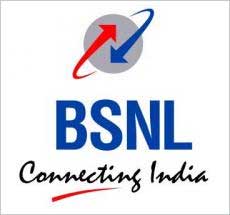 CO-LOCATION SERVICES
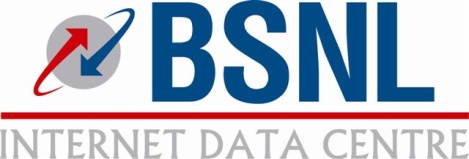 Co-location refers to co-locating your server or hardware at a Service Provider's Data Center and willing to pay only the rental charges for Bandwidth, racks space and climate control. Customer need not to approach us every time they need to do up gradation or changes in system applications like rebooting or installation of new programs. We provide complete control and hence access to co-located server with proper authentication. 
Our Data Center Solutions enable our clients to empower their business by outsourcing their IT operations in a smart and secure way. We help clients to concentrate on their core business by taking their critical-manage required IT solutions' management responsibilities.
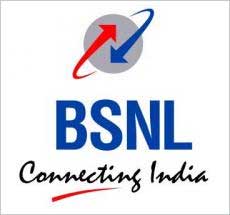 MANAGED IT SERVICES
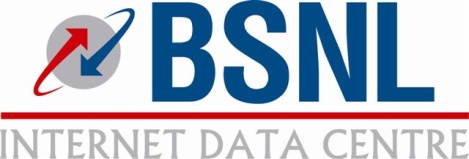 It is a way of shifting day to day responsibilities of managing IT infrastructure in an efficient and more effective manner. 
The primary focus of managed services is to enhance the efficiency of business management. This can be achieved by relegating repetitive or time-consuming functions and their management to a specialist. 
At intense competitive world, organizations have challenges to manage increasing demands whereas the budgets are shrinking and technology needs reassessment due to complexity and obsolescence. So organizations needs: 
Scalability of IT operations keeping in mind the growth of organization
IT Strategy to overcome organizations firefight with operation and maintenance
Always compliance with enhancement and innovation in IT world
Choosing a right partner for managing IT services is the matter of half battle won.
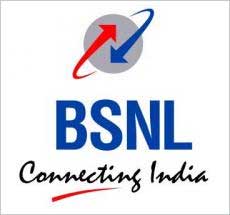 OFFERINGS
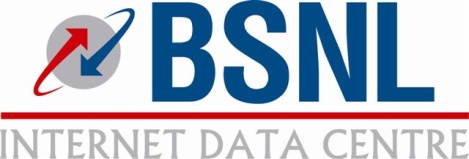 We are providing you absolute Zero-Stress IT managed services. Our managed infrastructure services span discrete network and desktop offerings, storage and security solutions, hosting and managed server services, Operating system, Servers, etc. Dedicated account manager ensures successful outcomes. System Management
Storage management
Database management
Backup & DR management
Web/Application management
Network management
Managed secure infrastructure
Facilities management
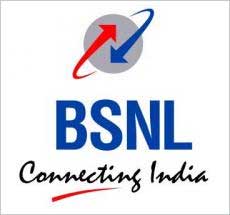 MANAGED HOSTING SERVICES
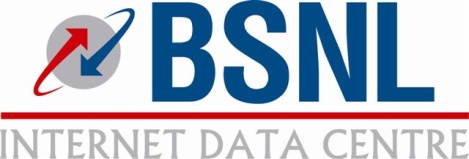 It is a type of hosting in which the Customer leases an entire/ or part of server dedicated/ or shared with anyone. This is more efficient, client oriented and flexible. Here Customers are having full control over the servers and has choice of operating system, system configuration etc. Customers have to pay according to their requirement about system configurations. It can provide less overhead and a larger Return on Investment (ROI).
Our Managed hosting solutions are extensive range of services to host and manage infrastructure and application through royal banquet of hosting solutions. It provides a wide portfolio that can give you the solution you seek, especially when combined with BSNL IDC managed services.
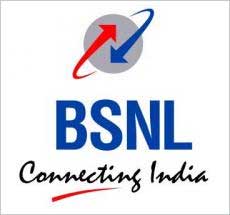 OFFERINGS
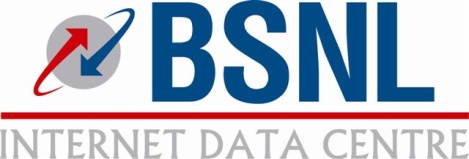 Let us Set up, Integrate, Manage and Monitor your server. Save your time and effort. We procure, own, integrate, support, maintain and manage the IT assets you need. You have to pay for IT service as utility with full control over the configuration including the choice of operating system and system configurations. We will provide server administration as add on service. 
Dedicated web servers, mail servers, application/database servers.
Customer controls data & applications.
Standardized by manufacturer (HP, Dell, SUN)
Internet-TCP/IP centric
Well secured Operating Systems (like Linux etc.)
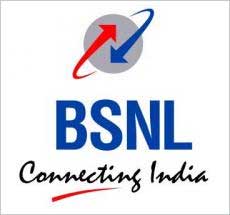 MANAGED CLOUD SERVICES
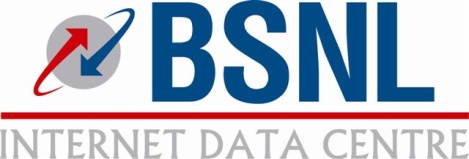 A cloud service is a bouquet of comprehensive suite of applications and infrastructure offered as a service. It provides computation, software, data access and storage devices that do not require end-user knowledge of the physical location and configuration of the system that delivers the services. It is synonym concept with the electricity grid, wherein end-users consume power without needing to understand the component of devices or infrastructure required to provide the service. 
Our service offerings allow businesses to increase information technology capacity or capabilities quickly without being bogged down by the expense of buying new infrastructure, licensing software and training staff.
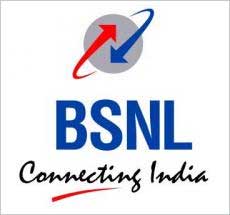 OFFERINGS
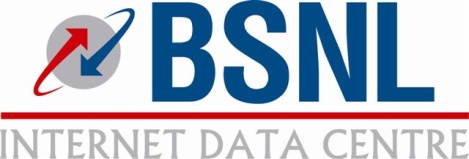 Cloud compute
Cloud Storage
Hosted Exchange
Hosted Virtual Desktop Infra (VDI)
Hosted Gateway
Hosted Email filter
Hosted web filter
Hosted backup and restore
Hosted DR
Hosted communication Services
Hosted Database
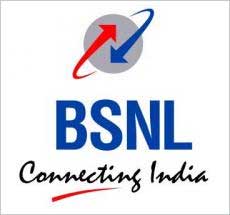 BENEFITS
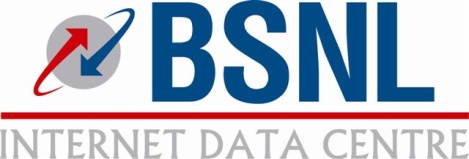 The self-service management portal enables Customers to monitor and manage consumption or resources
Customers can have freedom to set storage quotas and control sub-administrator access on a per-account basis
Support structures are available 24x7x365 with remote control capabilities allowing easy assistance
An affordable, effective email security solution that is easy to administer and use
Our fully integrated, enterprise ready solution leverages powerful, current technologies, best practices, and a team of dedicated experts to ensure you get maximum productivity
Only pay for what you actually use
Align IT budgets with application demand
It also makes collaboration easier, since distributed teams (or a combination of mobile workers and in-office staff) can work on shared information stored centrally in the cloud via, for example, online groupware applications.
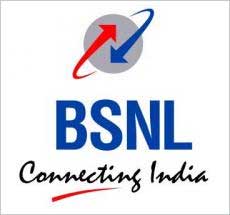 Infrastructure as a Service (IaaS)
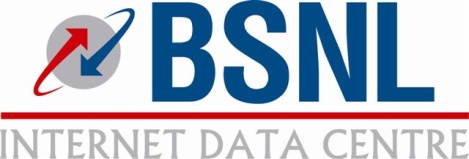 It is provision kind of model in which organizations outsource the equipment used to support operations, including storage, hardware, servers and networking components. We offer Infrastructure on demand. The infrastructure can be anything from storage servers to applications to operating systems. When Customer opts for IaaS, Customer can save a lot on expenses, space, and personnel required to set up and maintain the infrastructure. We take care of setting up and maintaining the infrastructure. Customer has to pay a fee to use it as per requirement.
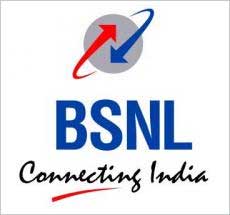 Software as a Service (SaaS)
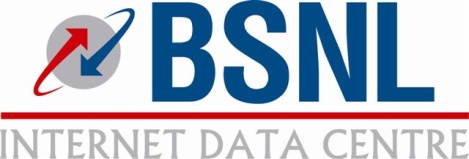 SaaS is a new model of how software is delivered. The model, in which software and associated data are hosted centrally, is accessed by users using connectivity over the internet. It is just a software delivery model to the customers without engaging them in the buying phenomenon and hence in associated cost. Our degree of services shows easy & quick customization, better access and multitenant infrastructure.
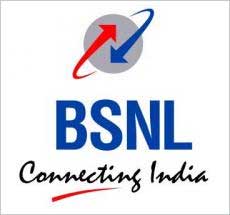 Public Compute as a Service (PCaaS)
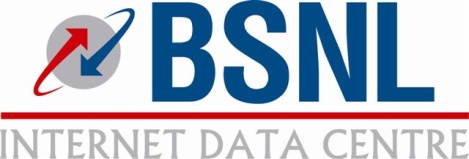 Our versatile suite of cloud services in India, are capable of meeting the needs of the most demanding enterprises. We build superior solutions that take the complexity out of 'the cloud'. Our developer and enterprise IT-friendly cloud services are secure, easy-to use, fast, and designed to run complex, high-performance applications. 
Critical to any company’s cloud implementation, architecture and automation are integral components to the differentiation of BSNL IDC’s Cloud Computing Service in India. Dimension Data’s Managed Cloud Platform supports both public and private cloud services with a common user interface and API, while the Cloud Control cloud management system provides self-service provisioning, configuration, and management of cloud servers, storage, and networking.
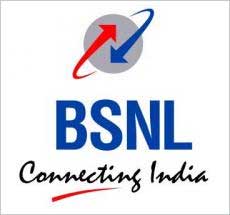 SALES & MARKETING
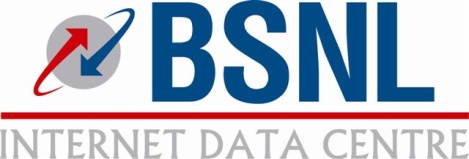 BSNL Circle EB Unit & DSCP shall approach market jointly and offer the proposal (Technical and Commercial) to the end clients meeting their requirements. 
All the PO / WO / Contract (Concerned Circle) from customer is in the name of BSNL.
The proposal  to the customer shall have two parts
IT Portion: includes pricing and SLA (compliance of SLA for IT portion - responsibility of DCSP) based on technical proposal from DCSP.
Bandwidth Portion: includes pricing and SLA.  (Compliance of SLA for Bandwidth - responsibility of BSNL)
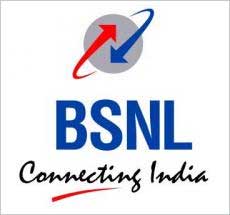 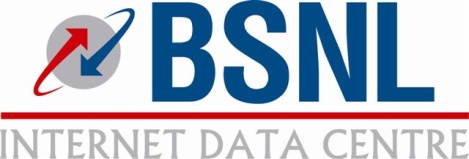 The present systems being used for billing and payment collection processes for leased lines etc. by Enterprise Business (EB) Units of BSNL shall also be used for IDC services as well; pending integration of processes of order collection, invoicing, Billing, payment collection, revenue share settlement etc. for IDC services with ERP system of BSNL.
Any IDC service can be offered by any of EB Unit of BSNL on Pan India basis. Nodal Authority for Sales and Marketing is BSNL CO EB Unit.
Collection of Payment of invoices shall be the responsibility of the respective Circle EB units i.e Collection is deposited in Escrow Account.
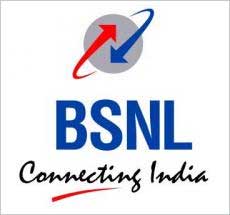 Customer details
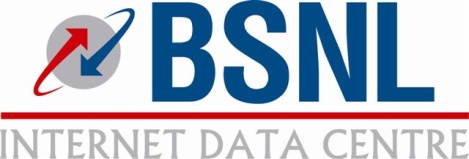 IDCs managed by M/s NxtGen Datacenter & Cloud Technologies
Colocation Services - 24 
Managed Hosting Services- 22
Managed Cloud Services - 101
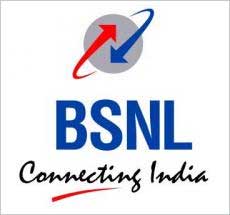 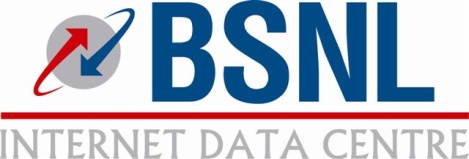 THANK YOU